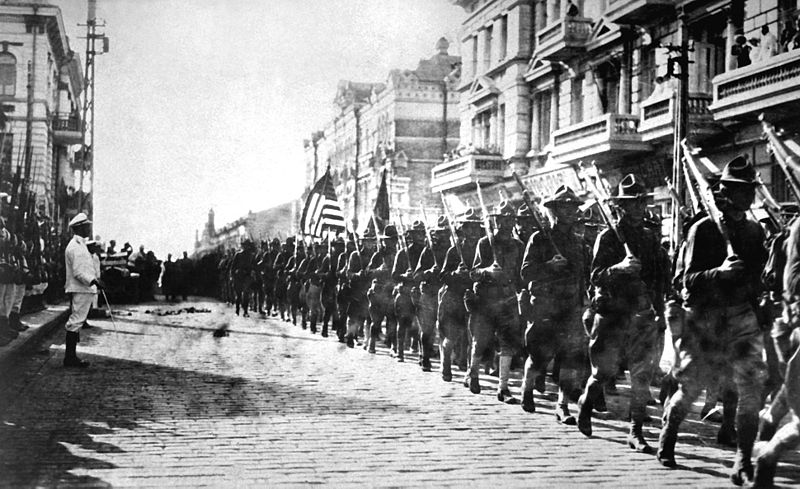 American 
Imperialism
Introduction Presentation
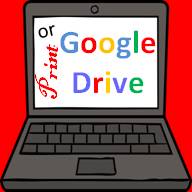 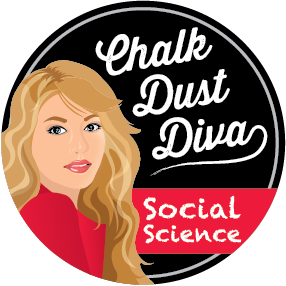 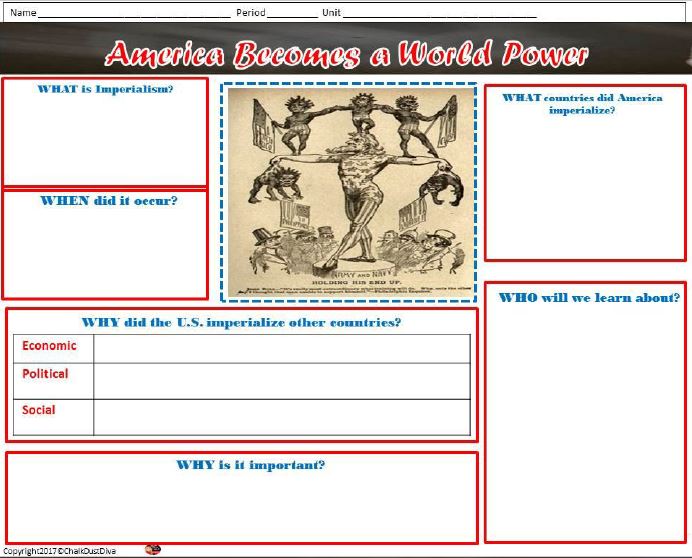 Complete the lecture notes template.
Objective
Students will be able to trace the rise of the United States to its role as a world power in the twentieth century by completing a timeline.
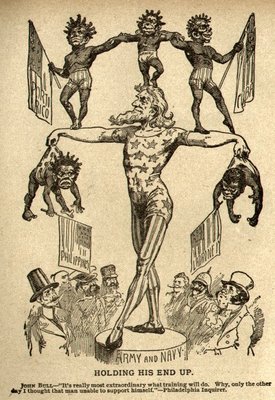 Opening Activity
List 3 things you see. 
Who is the man in the center?
Who are the other people?
Who is in control?
What do you think this picture is about?
What is imperialism?
Extending power by acquiring territory around the globe or exploiting weaker nations to serve national interests.
When did it occur?
Europeans began in the 1800s
America will not start until 1898 after it becomes industrialized
What countries did America imperialize?
Hawaii: made an American territory
Philippines, Puerto Rico, Samoa, Guam and Cuba: was “won” in the Spanish American War
Panama: leased America land to build a canal after America encouraged a rebellion
China: was forced to have an “Open Door” trade policy with America
Pair-Share:Why did the U.S. imperialize other countries?
Economic - raw materials for industrial revolution, trade, cheap labor, new markets
Political – nationalism (pride and prestige), national security/border protection, military bases & source of troops. Wanted to compete with Europe for prestige
Social- Social Darwinism (survival of the fittest applied to society; American society = is the fittest), spread cultural values – racial/cultural superiority; white man’s burden (duty to civilize non-whites)
Who Will We Learn About?
We will learn about the Presidents who helped to make America a world power.
Roosevelt – Big Stick Policy
Taft – Dollar Diplomacy
Wilson – Moral Diplomacy
Why is it important?
Along with industrialization, imperialism will help America to become a world power instead of a weak nation.
Film: America in the 20th Century
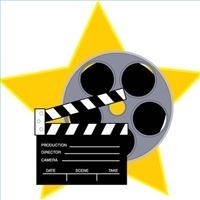 https://www.youtube.com/watch?v=GLDGKTntTbg
As you watch the film, take notes on the worksheet: Timeline: Imperialism & America.
Be sure you include how the territory was imperialized and why they territory was imperialized.
[Speaker Notes: https://www.youtube.com/watch?v=GLDGKTntTbg]
Wrap-Up Discussion
Today in class I learned about _________________________________
One thing we are going to learn about is _________________________________
I think that this is important because __________________________________
As you can see _____________________